Helping your employees navigate their commute during I-95 construction
I-95 CONSTRUCTION 101
Five sections between I-676 and Cottman Avenue
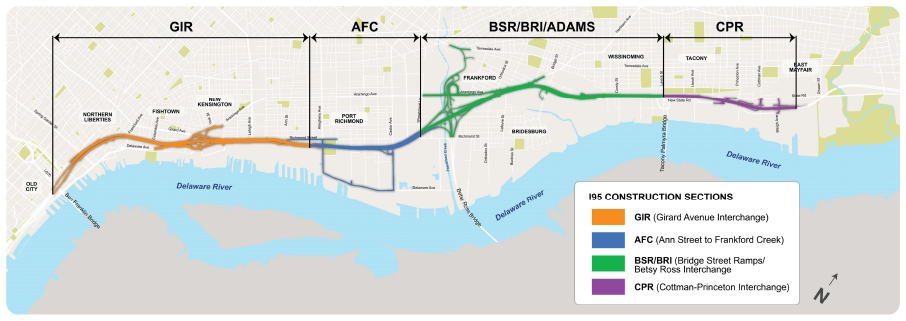 At least three lanes open at all times in construction zones
Full completion expected in 2030 (everything)
Final: 4 lanes each direction; improved on/off ramps,new bridges
Construction info and more: www.95revive.com
QUESTIONS FOR EMPLOYERS
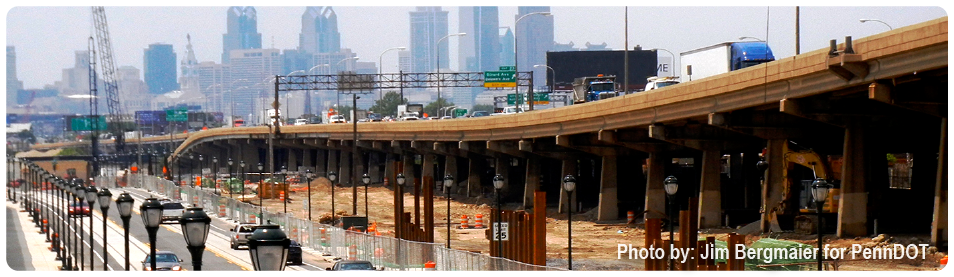 Do you know how your employees get to work?
If they drive, do they use I-95?
If they use I-95, what part?
Could they use transit as an alternative?
Why is their commute important to your company?
WHY EMPLOYERS SHOULD CARE
Employees stuck in traffic get to work already stressed
Employees who face difficult commutes are more prone to take sick days
Stressed and absent employees can mean lower productivity
Employees caught in traffic contribute to air pollution
DO YOU KNOW HOW YOUR EMPLOYEES GET TO WORK?
Where do they travel from?
At what times?
Survey
Transportation Fair
How many use I-95 regularly?
Where they live and what time they commute make a difference
THE MORNING COMMUTE FROM BUCKS COUNTY INTO CENTER CITY
(Commute time graphic)
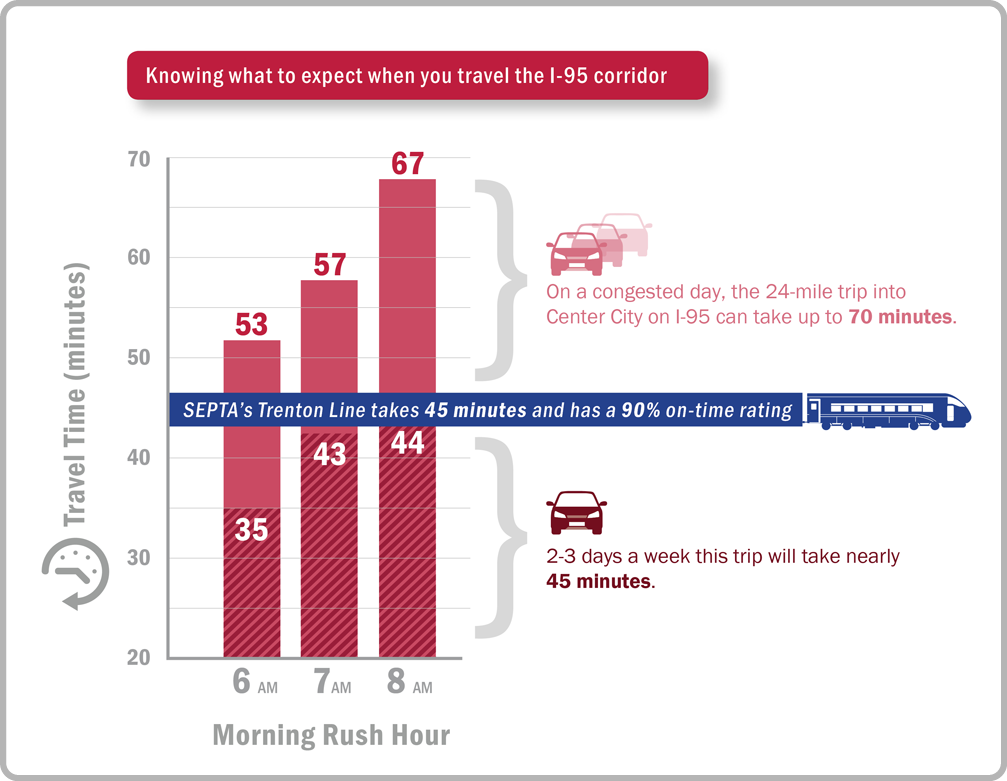 FLEX TIME
Allows employees to alter their commute times slightly to accommodate more efficient travel schedules – either driving (alone or in carpools) or taking transit
Company-wide or on an individual basis
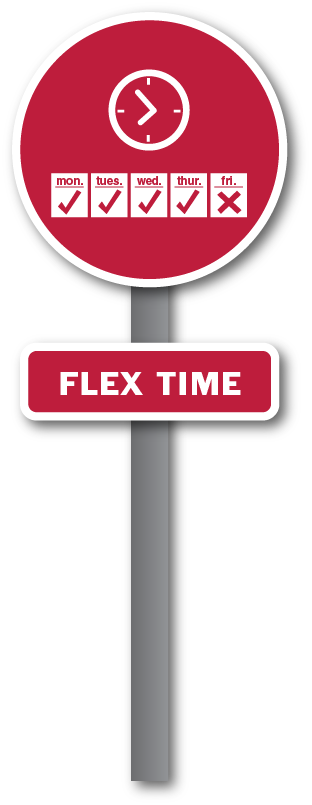 USING TRANSIT
Two lines that basically parallel I-95:
Wilmington/Newark(south of Philadelphia)
Trenton (north of Philadelphia)
Increase service and add bi-level cars




Promote specific available/added parking
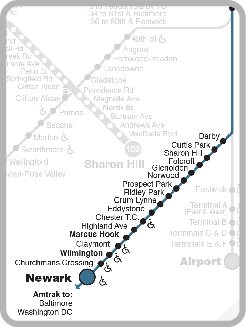 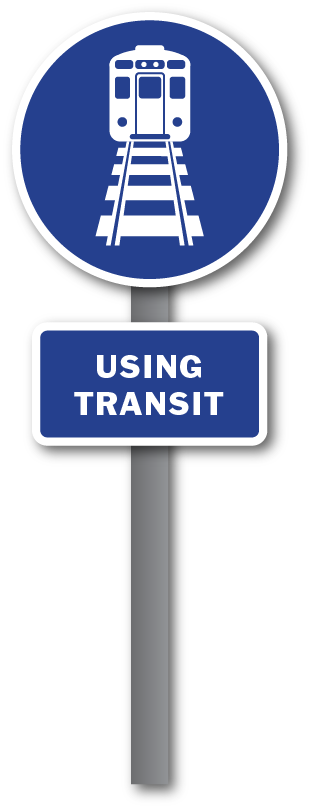 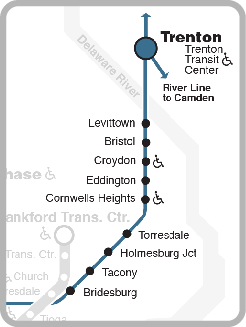 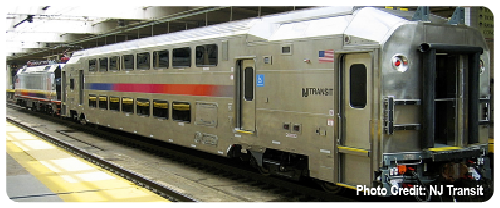 USING TRANSIT CONTINUED
NJ Transit’s RiverLine serves many New Jersey suburbs that feed onto I-95
Bus routes cover even more – SEPTA and NJTransit
Connect with NJ Transit trains and buses, too
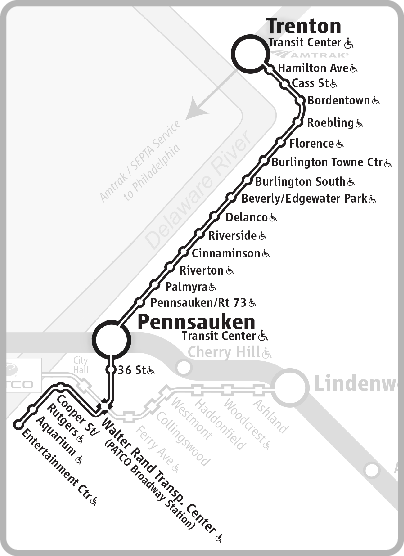 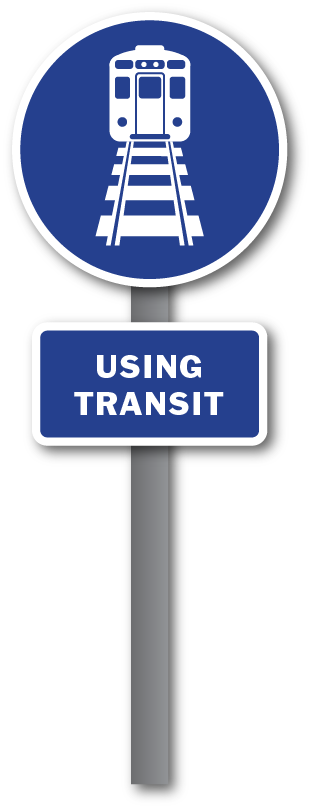 CAR AND VAN POOLS
Two or more commuters share a vehicle to work
Third-party company provides van for larger groups (6+)
Agree on where to meet/pick up, who drives, compensation
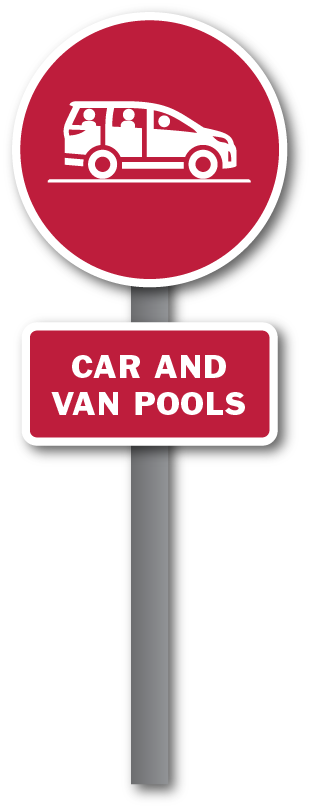 RIDE MATCHING
Online service to match commuters
Share-A-Ride: free service providing matches to:
Transit options
Carpool/vanpool contacts
Bicycling and walking route groups
For employers (matching at work site) or individual commuters
Not one-time or infrequent trips
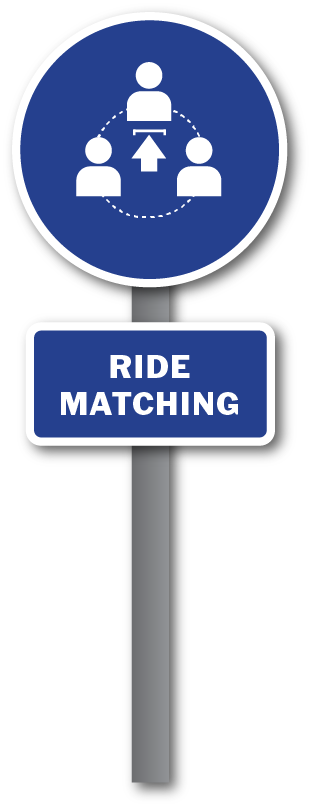 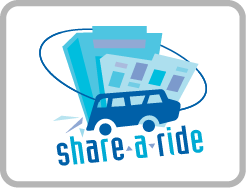 TELEWORK
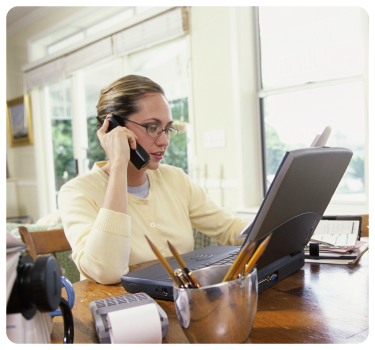 Work from home or at a remote location
No commuting required!
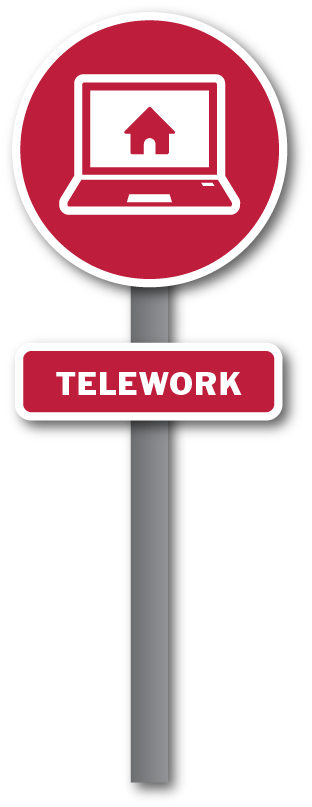 Can be casual or a formal policy
Can be short term or a regular option
COMPRESSED WORK WEEK
Work same weekly hours in fewer days
Four 10-hour days with one day off each week
Nine 9-hour days with 10th day off
Keeps employees off the road one day (or more)
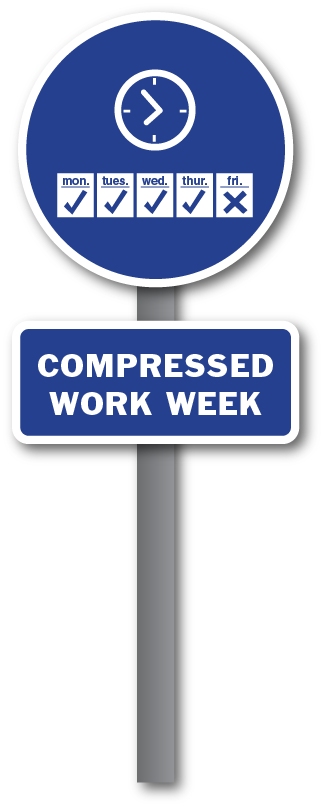 INCENTIVES AND REWARDS
Encourages change
Transit benefit (RideECO) – saves money for both employees and employers 
Enter contest/raffle or earn “points”for prizes
On-site amenities
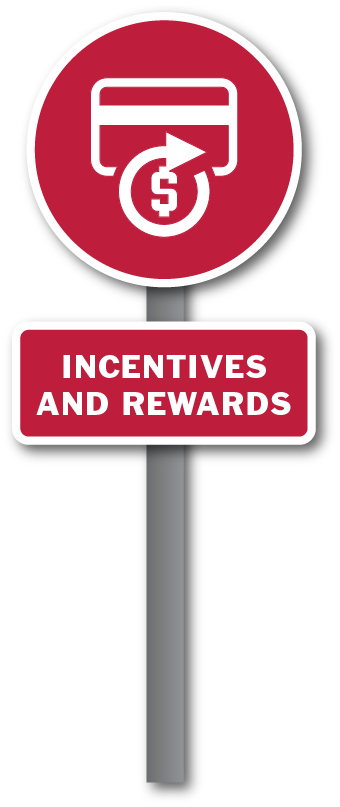 SUPPLEMENTAL PROGRAMS
Emergency Ride Home (ERH)
Parking Management/Preferred Parking
Park and Ride network
Air Quality Partnership (AQP)
Other
CONTACT INFORMATION
Delaware County TMA
610-892-9440|  www.dctma.org
www.dvrpc.org/commute95
DVRPC Contacts:
Commuter ServicesStacy Bartels: sbartels@dvrpc.org
Communications and OutreachElise Turner: eturner@dvrpc.org
Construction Assistance InformationJesse Buerk: jbuerk@dvrpc.org